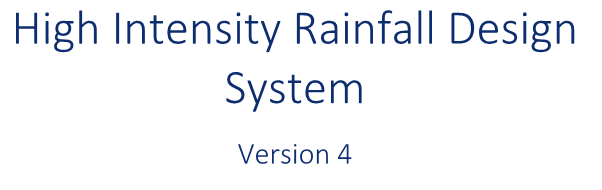 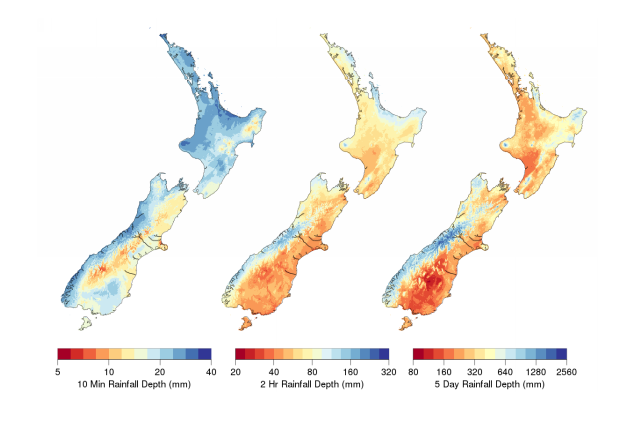 Water New Zealand
Modelling Group
HIRDS v4  
Impacts on models and designs
14 Mar 2019
HIRDS v4 – Impact on modelling and design
HIRDSv4 - What is new?
LTA requirements
Impacts
Conclusions
Implementation / Way Forward
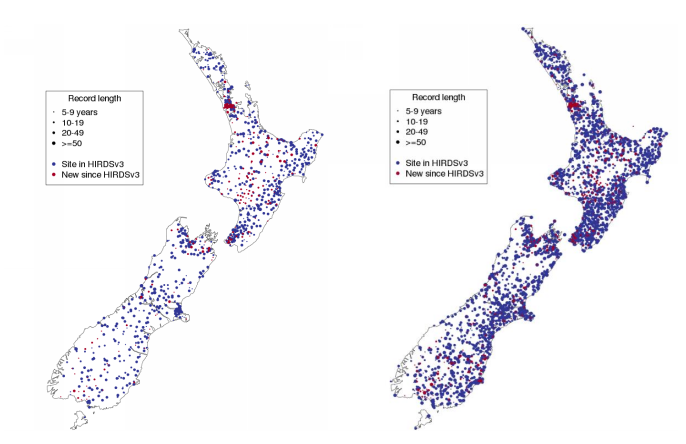 What’s new?
HIRDS v3	
Launched 2010 
Records 2006
Key differences:
About 10 years additional rainfall data
Large increase automated raingauges
Changes in statistical calculations
Many older records were not included in v3
Changes to climate change
[Speaker Notes: 3404 stations used
Nearly 100,000 station-years]
Example Auckland Airport
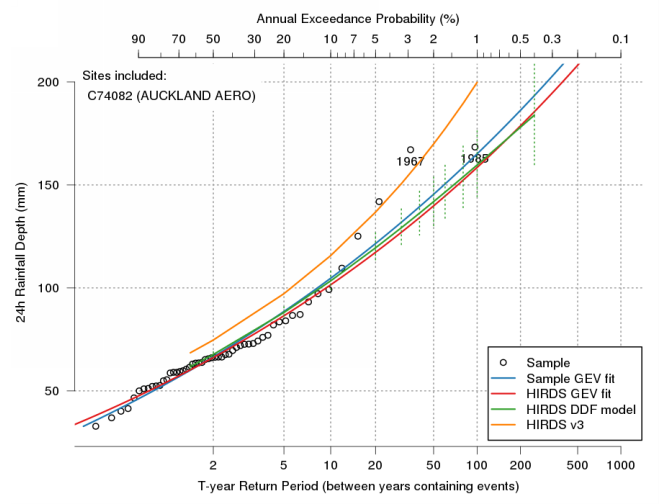 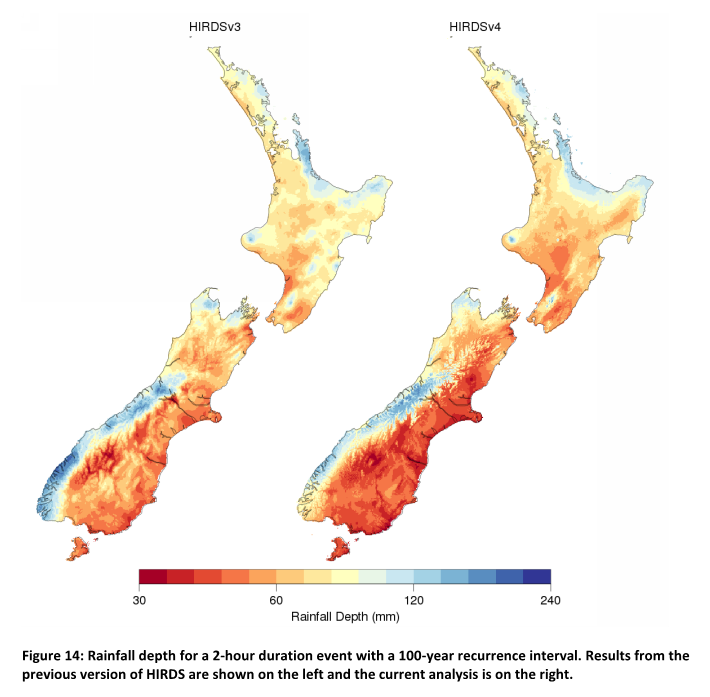 2 hr Duration
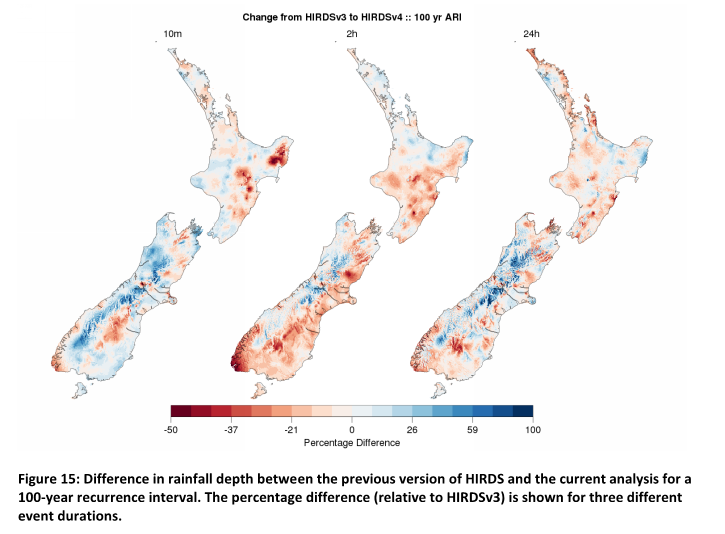 Climate Change
MfE Publications	Guidelines 2008	Projections 2016	Projections 2018
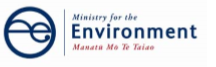 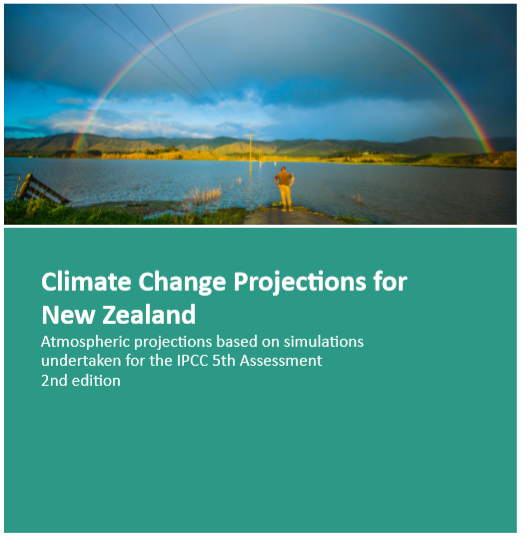 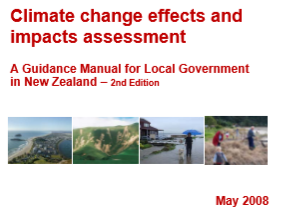 Changes in climate change
Time horizon
Introduction of RCP
Change in percentage change factors
[Speaker Notes: RCP – Representative Concentration Pathways]
Temperature increase
MfE 2008:	2.0˚ - 2.1˚C
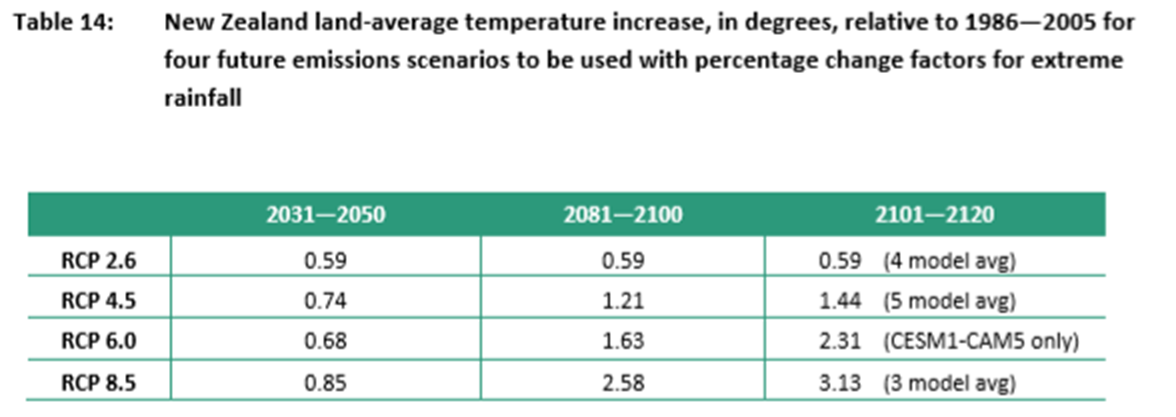 LTA Requirements
All LTA’s require allowance for climate change
All based on MfE 2008
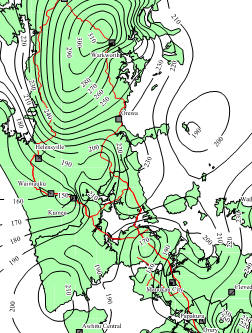 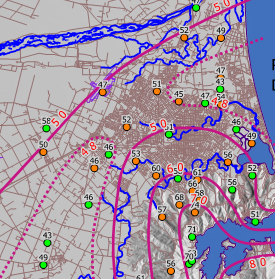 [Speaker Notes: Historical data 
24 h good match
Some large variations for 10min storms
Tauranga LTA conservative
Kapiti inland LTA conservative
WLG pretty good match
CHC port hills LTA conservative

2090:
10 min HIRDSv4 typically >> LTA
24h pretty good match]
Conclusions
HIRDS v4 data can vary significantly from v3
Differences between HIRDS v4 and LTA rainfall data are small for 24hr events, but large for 10min storm durations.
This has significant impact on urban flooding as 10min storms often critical duration for design.
Where from here?
What RCP to be used?
Adaptation of risk based approach?
What are the consequences for Councils?
Thank you to
Trevor Carey-Smith – NIWA